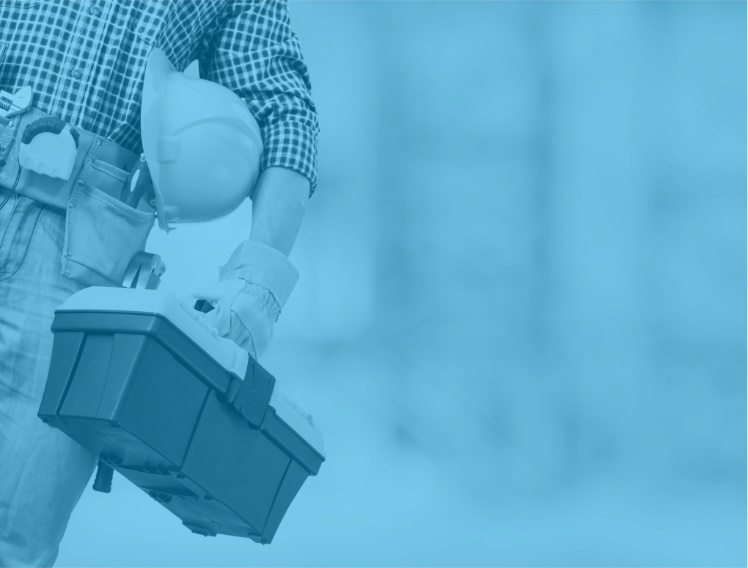 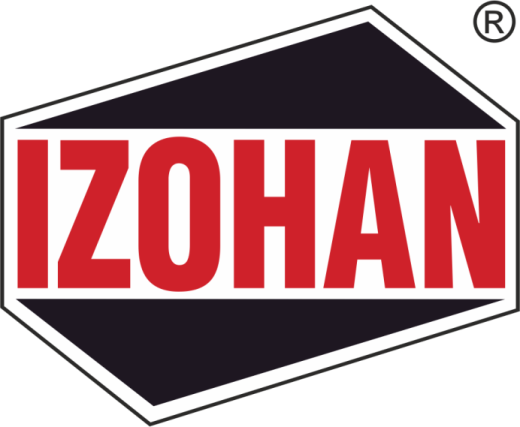 Świat idzie do przodu.
Naszą ambicją jest go wyprzedzać.
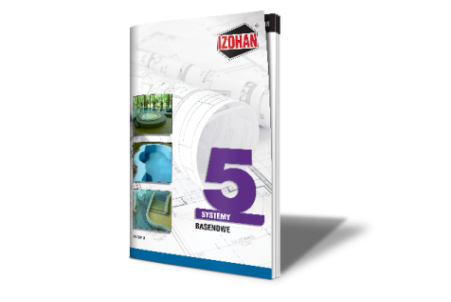 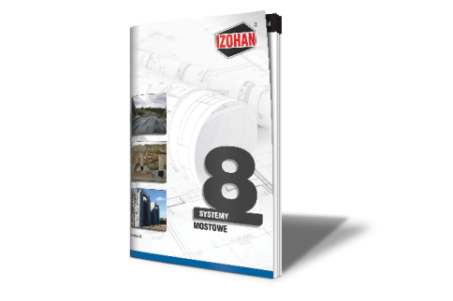 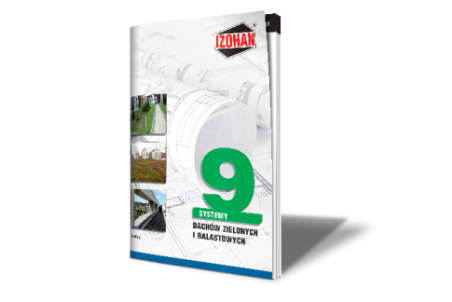 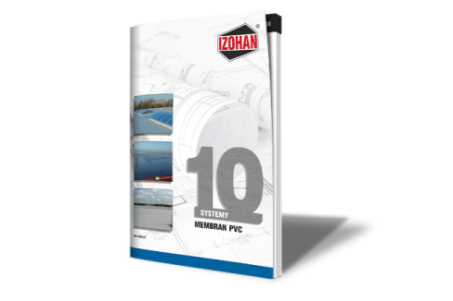 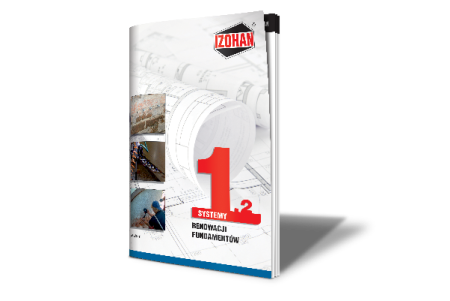 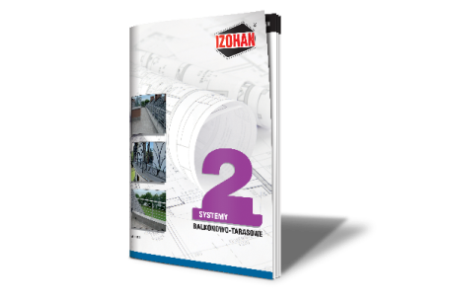 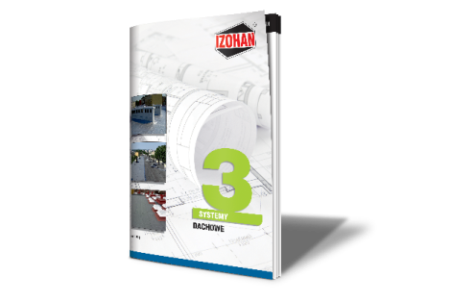 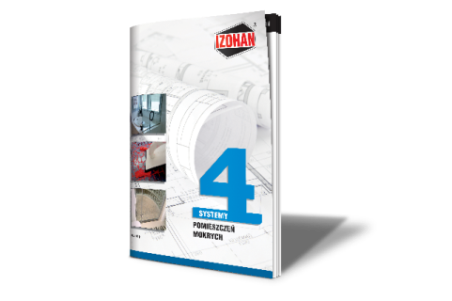 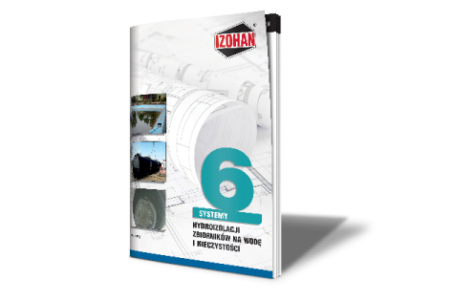 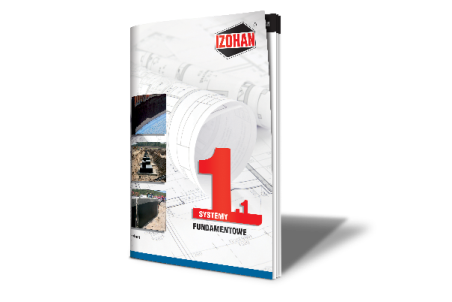 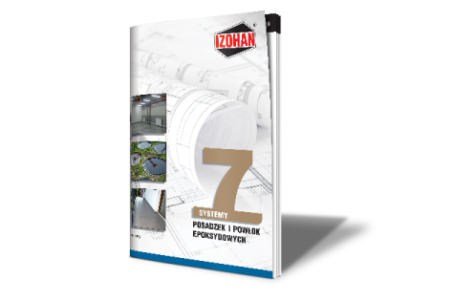 Profesjonalne Systemy Hydroizolacji
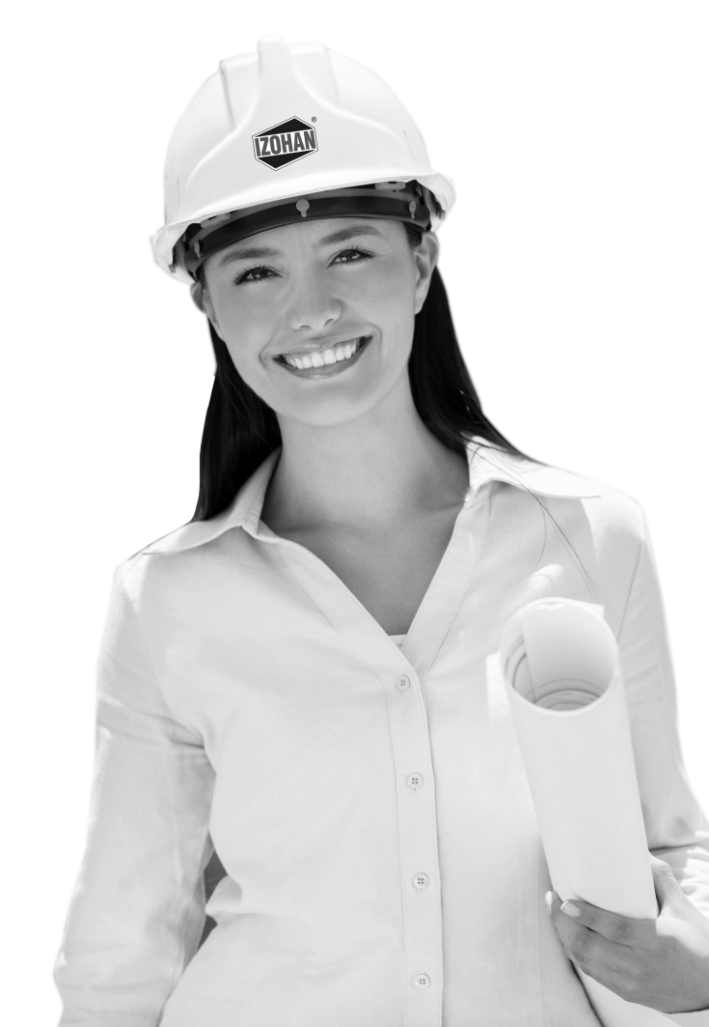 FILM    O NASZEJ FIRMIE
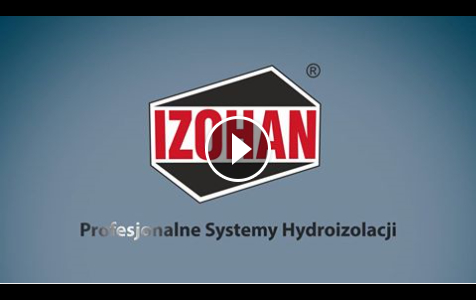 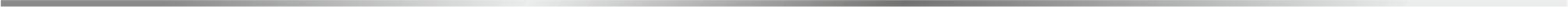 www.izohan.pl 
info@izohan.pl
Tel./fax. 58 781 45 85
IZOHAN sp. z o.o. 
ul. Łużycka 2,
81-963 Gdynia
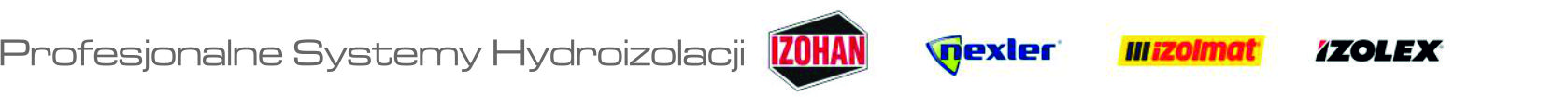 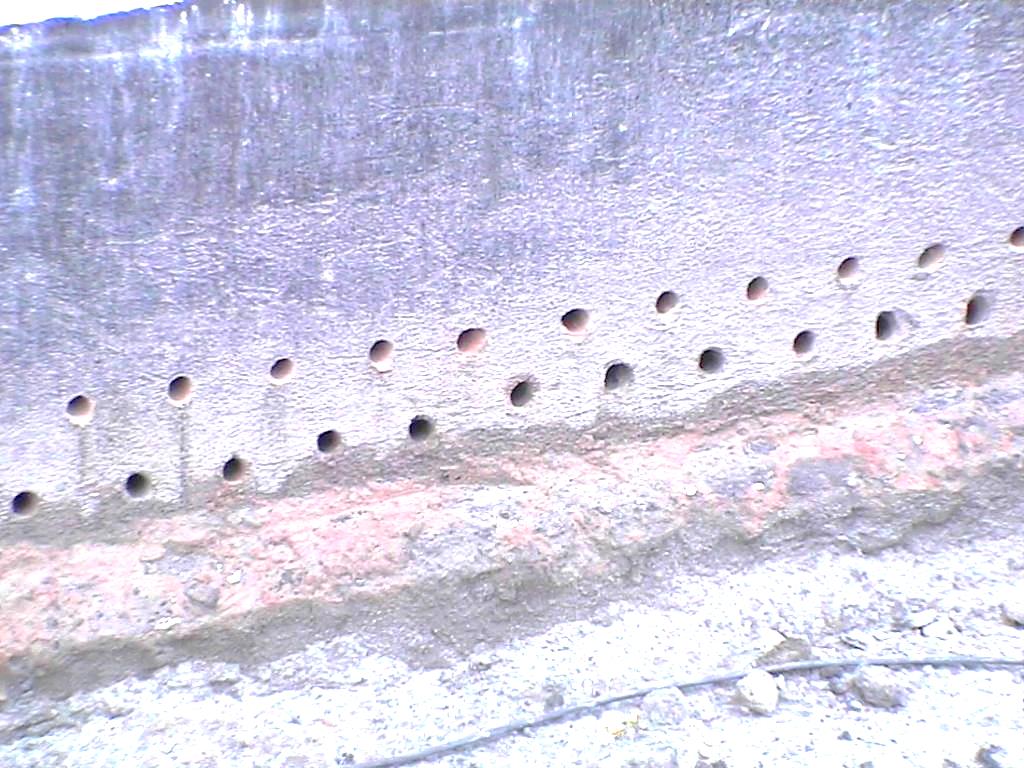 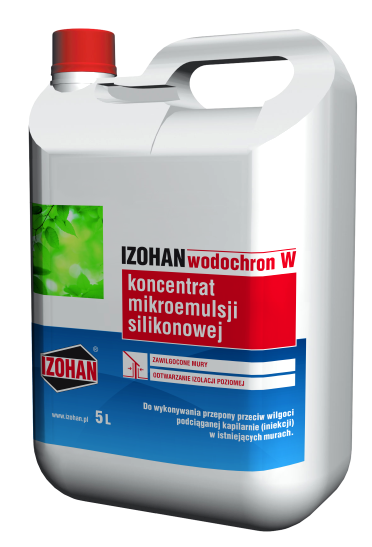 IZOHAN WODOCHRON W
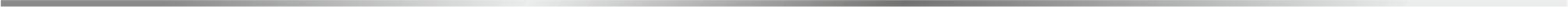 www.izohan.pl 
info@izohan.pl
Tel./fax. 58 781 45 85
IZOHAN sp. z o.o. 
ul. Łużycka 2,
81-963 Gdynia
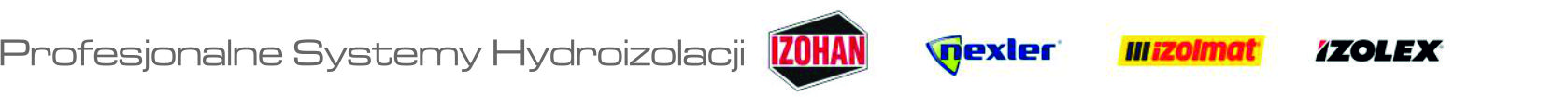 IZOHAN WODOCHRON W       KONCENTRAT MIKROEMULSJI
        SILIKONOWEJ
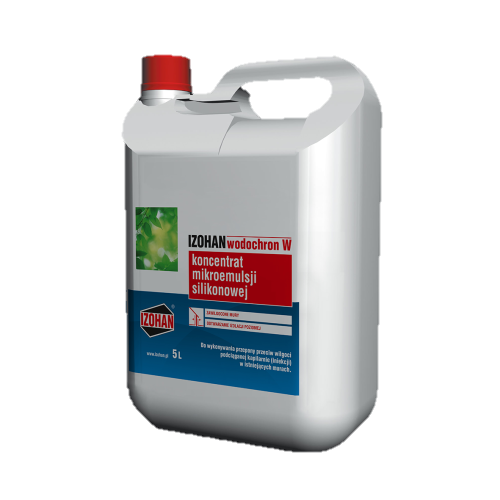 ►	Wykonanie przeciwwilgociowej izolacji 	(przepony) poziomej przeciw wodzie 	podciąganej kapilarnie (zapobiega roz- 	przestrzeniającemu się zawilgoceniu 	od dołu muru)

► 	Wykonanie iniekcji bezciśnieniowej 	(wlewanie) i ciśnieniowej

► 	Hydrofobizacja podłoży nasiąkliwych
IZOHAN WODOCHRON W
koncentrat mikroemulsji silikonowej

Zużycie:
1,5–2,0 l koncentratu/m2
przekroju poziomego muru

Opakowanie: 
1 l, 5 l
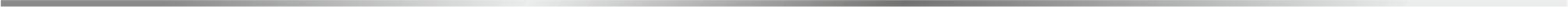 www.izohan.pl 
info@izohan.pl
Tel./fax. 58 781 45 85
IZOHAN sp. z o.o. 
ul. Łużycka 2,
81-963 Gdynia
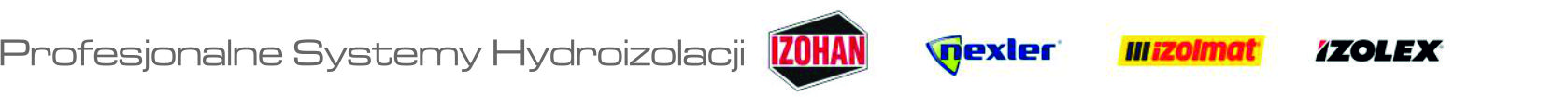 IZOHAN WODOCHRON W       WŁAŚCIWOŚCI
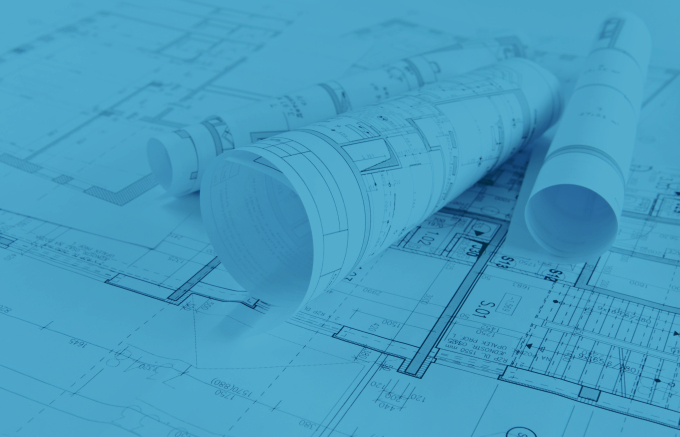 uaktywnia się bez konieczności dostępu CO2
skuteczny przy dużych
nie jest konieczny niski poziom wypełnienia kapilar
zawilgoceniach ścian
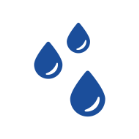 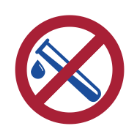 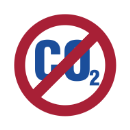 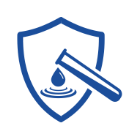 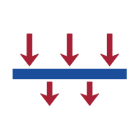 nie tworzy soli
łatwość penetracji
niszczących budowlę
nawet do najmniejszych kanalików w murze
obojętny wobec
kwasów i zasad
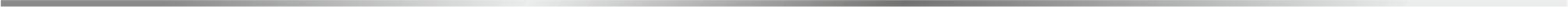 www.izohan.pl 
info@izohan.pl
Tel./fax. 58 781 45 85
IZOHAN sp. z o.o. 
ul. Łużycka 2,
81-963 Gdynia
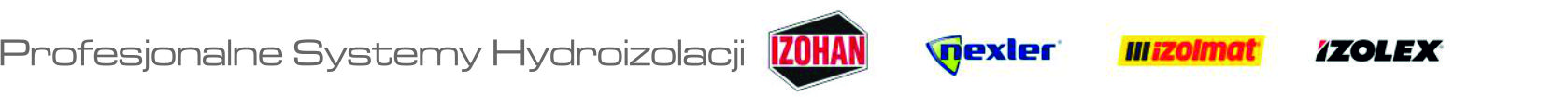 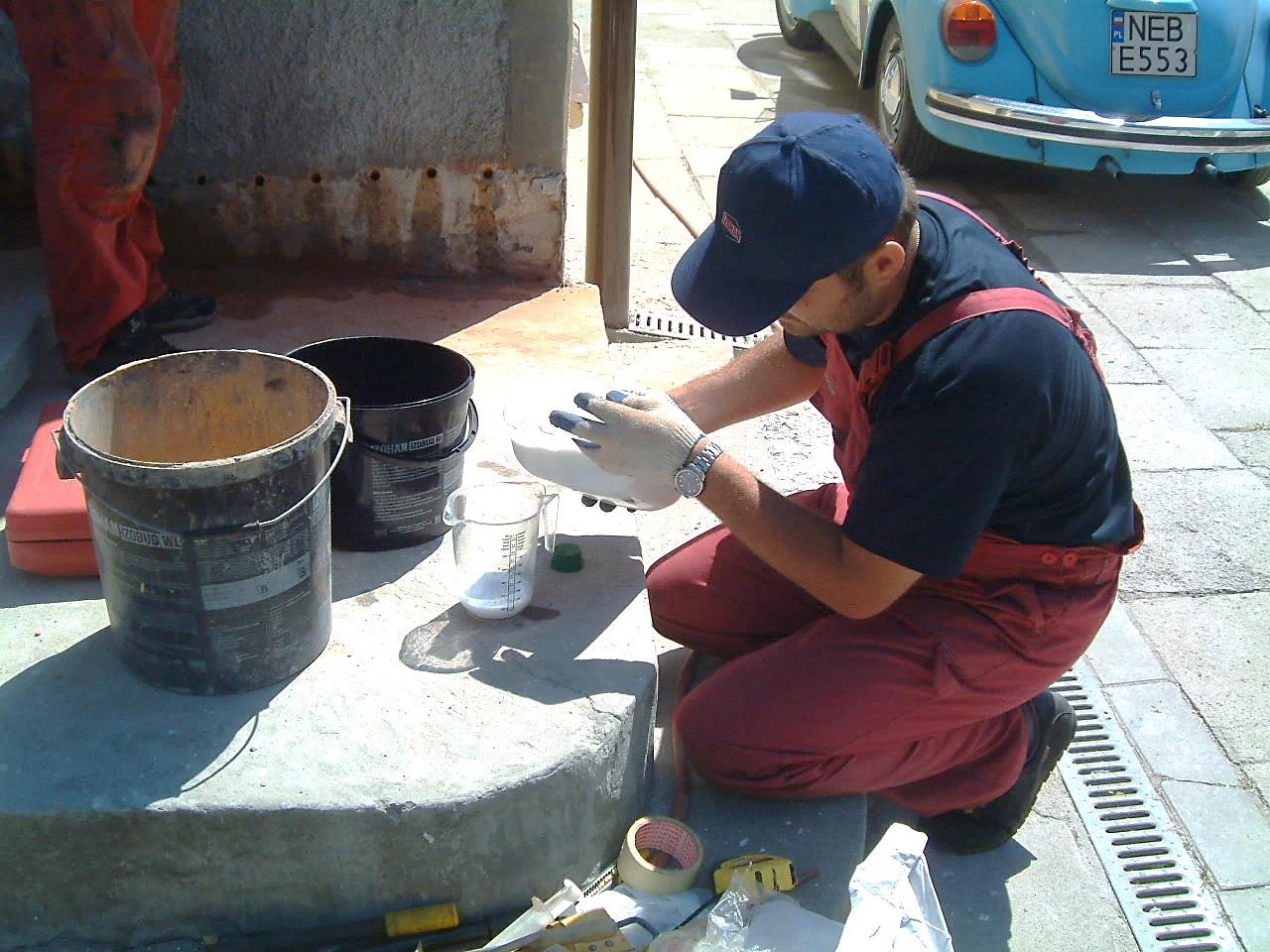 IZOHAN WODOCHRON W
PRZYGOTOWANIE 
PREPARATU
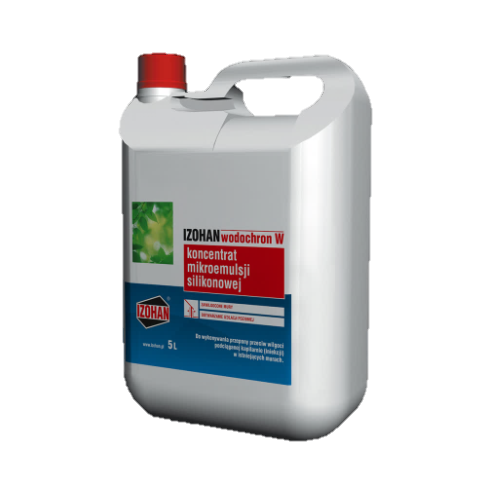 IZOHAN WODOCHRON W
jest koncentratem, który rozcieńcza się wodą w stosunku 1:9
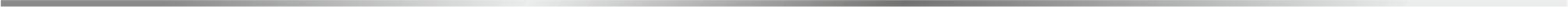 www.izohan.pl 
info@izohan.pl
Tel./fax. 58 781 45 85
IZOHAN sp. z o.o. 
ul. Łużycka 2,
81-963 Gdynia
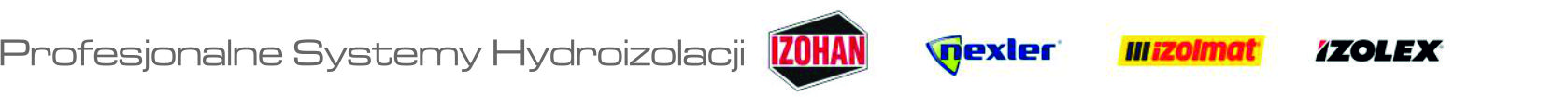 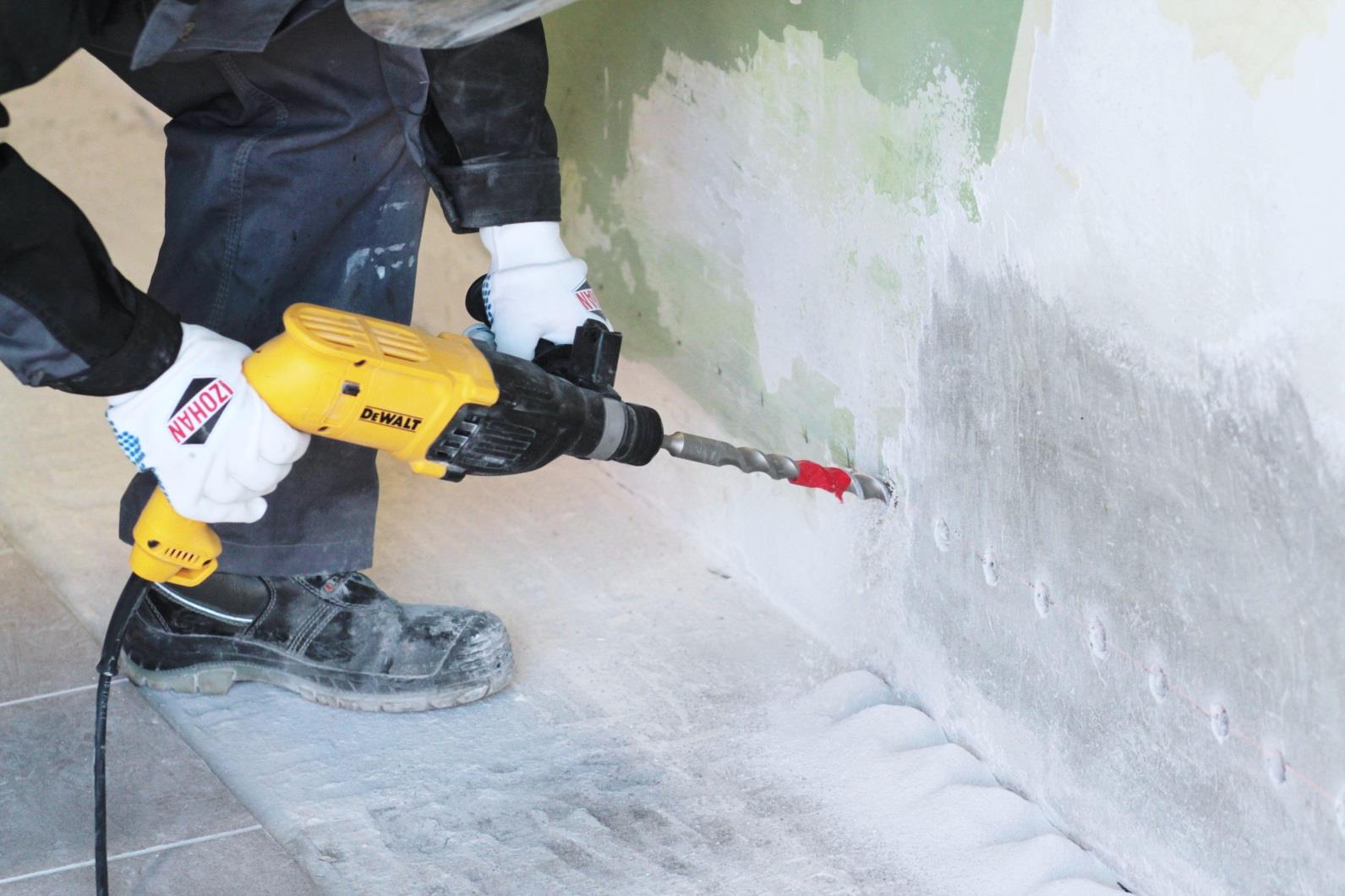 IZOHAN WODOCHRON W
ODTWARZANIE
IZOLACJI POZIOMEJ
W murze wierci się otwory, w które wprowadza się preparat iniekcyjny.

Przepona blokująca podciąganie kapilarne wody powstaje bez udziału reakcji chemicznych i dostępu CO2. Nie powstają wykwity na murze.
►   działa hydrofobizująco
►   wypiera wodę z kapilar
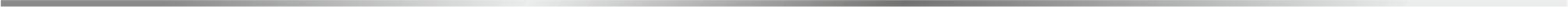 www.izohan.pl 
info@izohan.pl
Tel./fax. 58 781 45 85
IZOHAN sp. z o.o. 
ul. Łużycka 2,
81-963 Gdynia
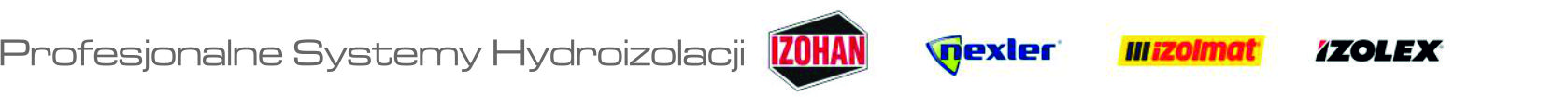 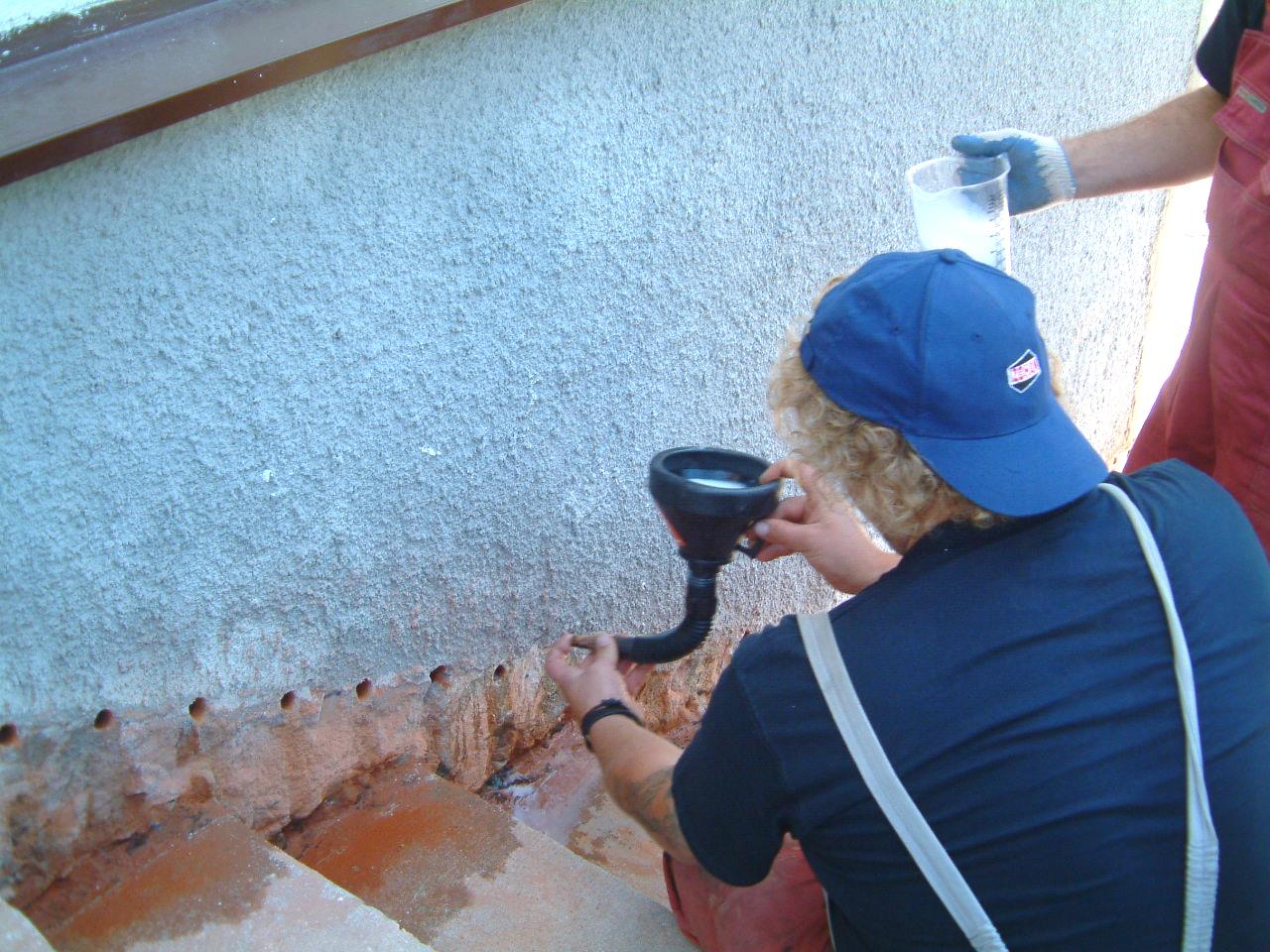 IZOHAN
       WODOCHRON W       WYKONYWANIE
        INIEKCJI
        BEZCIŚNIENIOWEJ
Iniekcję bezciśnieniową przepro-wadza się w przypadku przesiąknięcia muru wilgocią do 60%.

Dzięki mikroemulsyjnej formule, preparat wnika do najwęższych naczyń włosowatych.
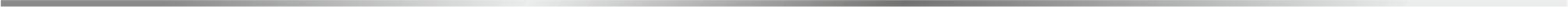 www.izohan.pl 
info@izohan.pl
Tel./fax. 58 781 45 85
IZOHAN sp. z o.o. 
ul. Łużycka 2,
81-963 Gdynia
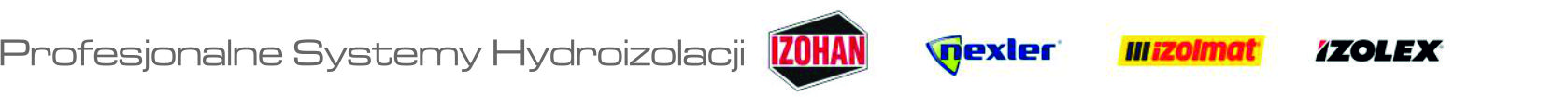 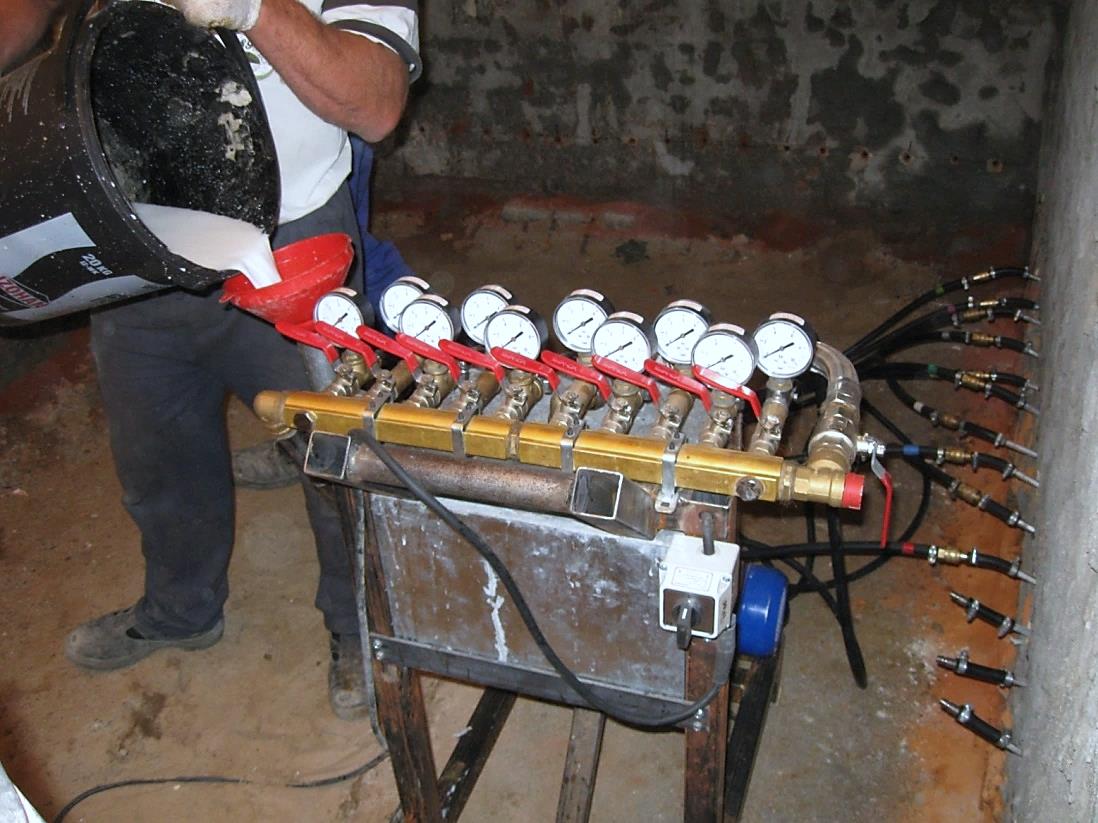 IZOHAN
       WODOCHRON W       WYKONYWANIE
        INIEKCJI CIŚNIENIOWEJ
W przypadku stopnia przesiąknięcia wilgocią poniżej 75% nie trzeba prze-prowadzać wstępnego osuszania.

Preparat wtłacza się za pomocą pakerów niskociśnieniowych lub lancy iniekcyjnej.
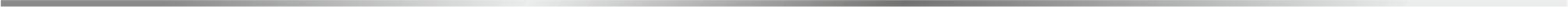 www.izohan.pl 
info@izohan.pl
Tel./fax. 58 781 45 85
IZOHAN sp. z o.o. 
ul. Łużycka 2,
81-963 Gdynia
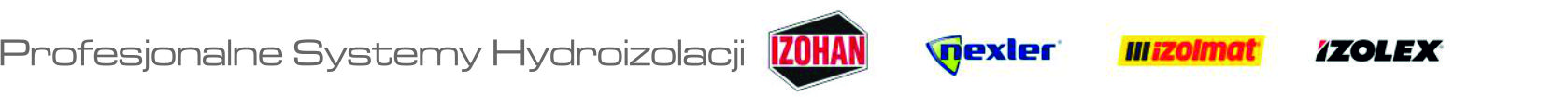 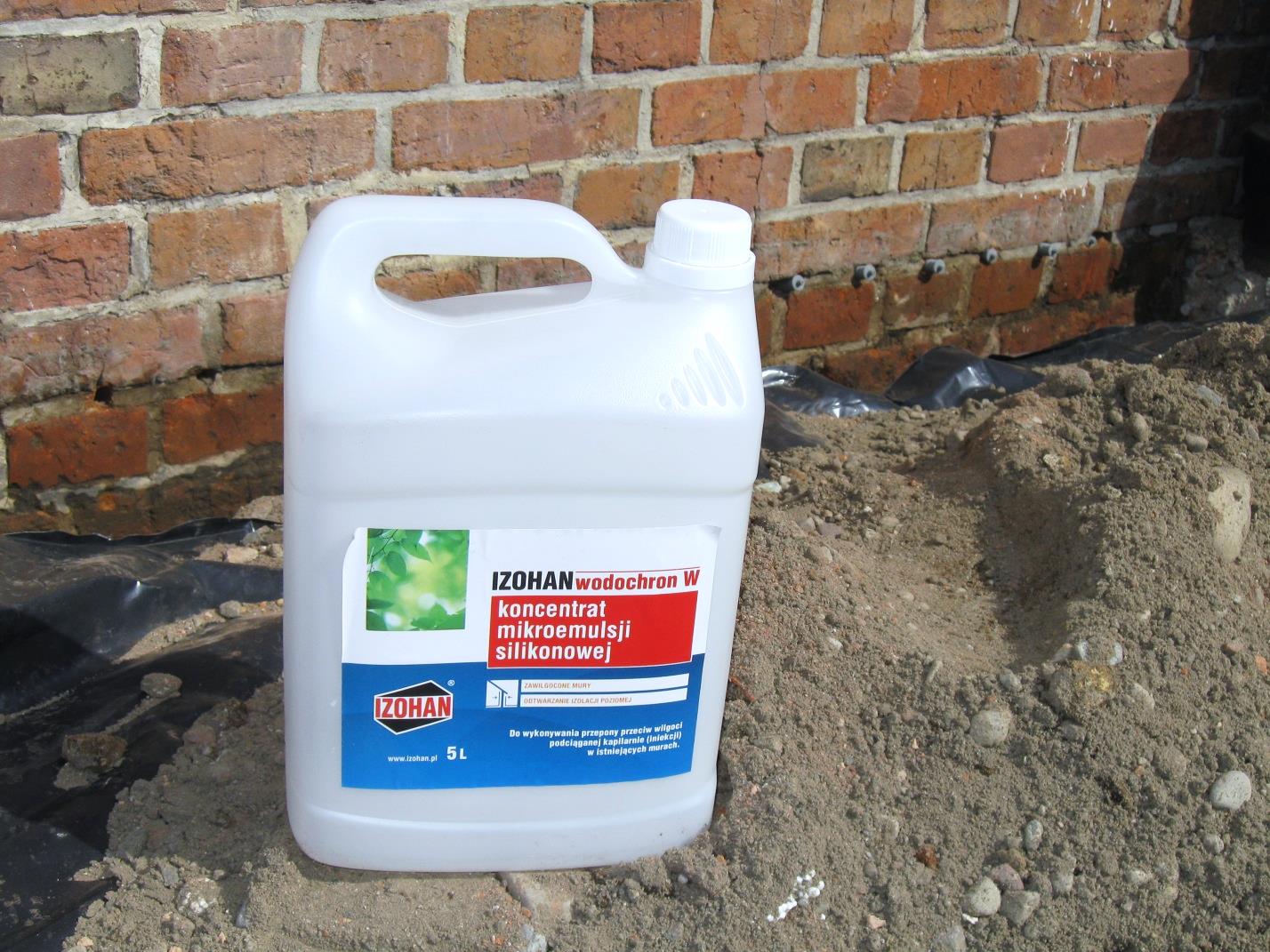 IZOHAN WODOCHRON W PARAMETRY TECHNICZNE
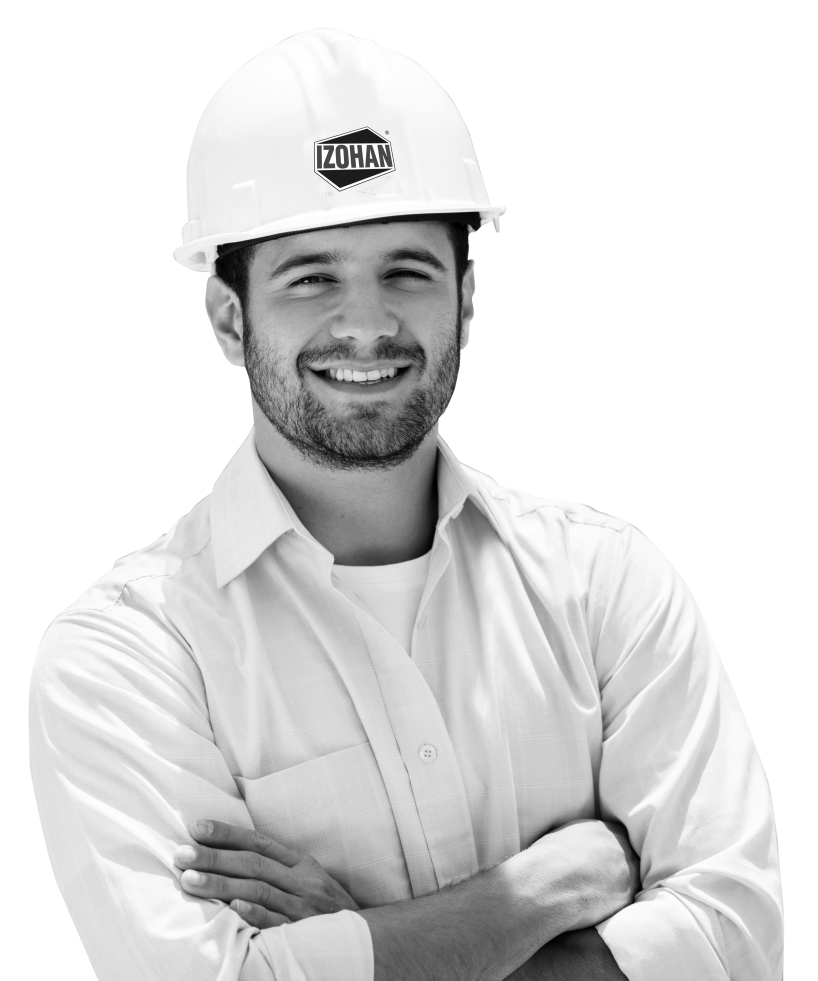 ►	SKŁAD:  mikroemulsja silikonowa

►	ZUŻYCIE:  1,5–2,0 l/m² przekroju poziomego muru

►	SKUTECZNOŚĆ INIEKCJI, OKREŚLONA SPADKIEM
	WILGOTNOŚCI MASOWEJ 	MURU NA WYSOKOŚCI
 	10 CM NAD LINIĄ OTWORÓW INIEKCYJNYCH 
	W ODNIESIENIU DO WILGOTNOŚCI POCZĄTKOWEJ:
	po 1 miesiącu od wykonania iniekcji: ≥ 65%
	po 2 miesiącach od wykonania iniekcji: ≥ 85%

►	DOPUSZCZALNY STOPIEŃ PRZESIĄK-
	NIĘCIA WILGOCIĄ: do 90%

►	REKOMENDACJA TECHNICZNA:
	RT ITB-1214/2011

►	ATEST HIGIENICZNY:  301/322/307/2017
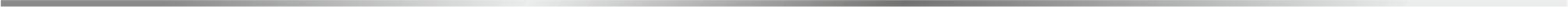 www.izohan.pl 
info@izohan.pl
Tel./fax. 58 781 45 85
IZOHAN sp. z o.o. 
ul. Łużycka 2,
81-963 Gdynia
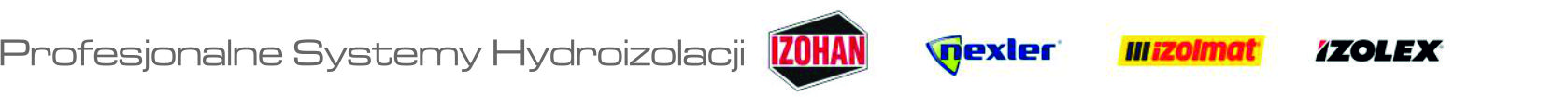 Zapraszamy do współpracy.
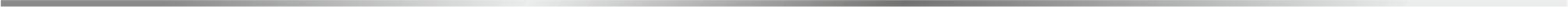 www.izohan.pl 
info@izohan.pl
Tel./fax. 58 781 45 85
IZOHAN sp. z o.o. 
ul. Łużycka 2,
81-963 Gdynia
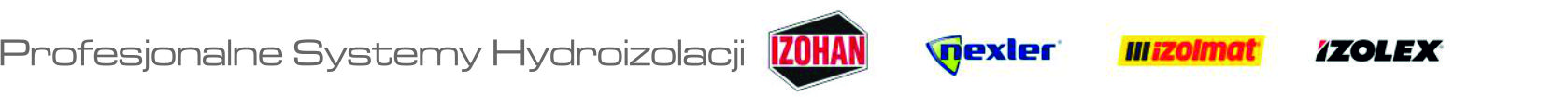